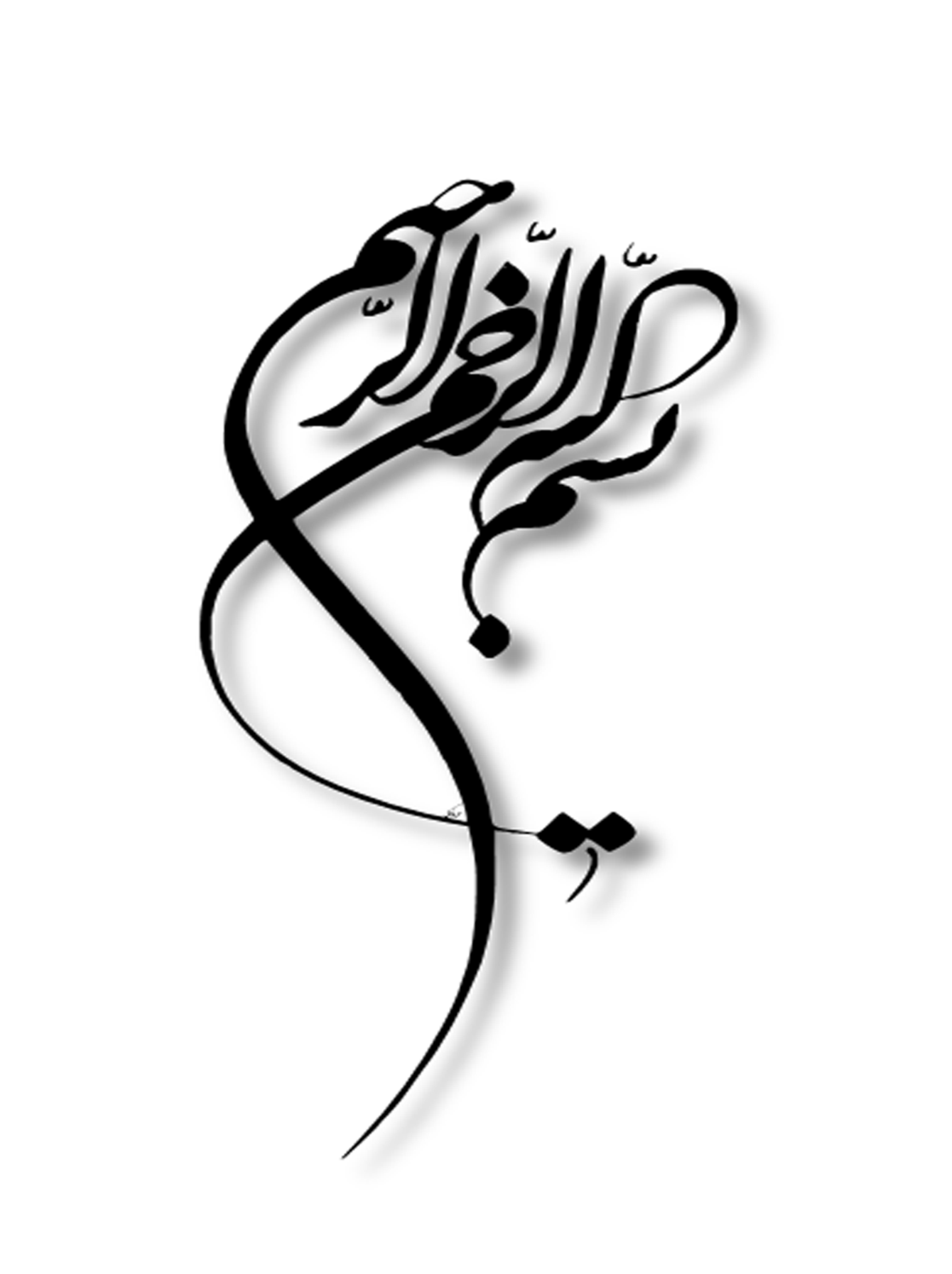 موضوع فصل دهم
انگیزش کارکنان
درس : تئوری های مدیریت پیشرفته
کتاب : مبانی مدیریت
استاد : 
ارائه دهنده:
موضوعات مورد بررسی :
اهمیت فرایند انگیزش
 تعاریف انگیزش
دیدگاه های انگیزش
                             1- دیدگاه های تاریخی انگیزش      رویکرد  سنتی   ،   رویکرد روابط انسانی  ،   رویکرد منابع انسانی
                            2 - دیدگاه های محتوایی انگیزش
                                نظریه سلسه مراتب نیاز ها ،  نظریه ERGانگیزش ، نظریه انگیزش بهداشت هرزبرگ
                                نظریه انگیزه های موفقیت،تعلق وقدرت مک کللند
                            3- دیدگا های فرایندی انگیزش       نظریه برابری آدامز   ،   نظریه انتظار
اهمیت فرایند انگیزش
در مبحث مدیریت منابع انسانی یکی از موضوعاتی که بیشتر بدان توجه شده و نسبت به سایر فرایندها مهم واقع گردیده ، فرایند انگیزش منابع انسانی است.زیرا رفتار انسان به اندازای پیچیده است که نمی توان به راحتی شخص را وادار به هر کاری کرد و کوشش برای برانگیختن کارکنان یک فعایت کاملاً تخصصی است.اگر بتوانیم اهمیت انجام کاررا توام با روحیات افراد به روشی پرانرژی به سمت هدف هدایت کنیم در حقیقت قدم موثر در منابع انسانی برای تحقق اهداف سازمان برداشته ایم. یکی از کارکرد هایی که در این فرایند مورد توجه قرار می گیرد شامل نظریه های انگیزش می باشدکه در این جا به صحبت درباره موضوعات مرتبط می پردازیم.
تعاریف انگیزش
توصیفی که هرسی و بلانچارد از انگیزش می کنند قلمرو چرایی رفتاری است و اغلب نویسندگان معاصر نیز تعریفی از انگیزش ارائه داده اندکه به شرح زیر می باشد: 

 کریتنر: انگیزش فرایندی روانشناختی است که هدف و جهت رفتار را نشان می دهد.
 بافورد ، بدیان و لیندنر:معتقدند انگیزش ،تعامل و آمادگی افراد برای  رفتار کردن به طریق هدفدار برای دستیابی به نیاز های ارضاء نشده معین است. 
 هیگینز ، هرسی و بلانچارد: اینطور بیان کرده اند انگیزش یک سائق درونی برای ارضای نیازهای ارضا نشده است.
 بدیان: انگیزش اراده و خواسته برای  نیل به موفقیت است.
  گریفین: انگیزش مجموعه از نیرو هایی است که سبب می شود افراد به شیوه های معینی رفتار کنند
 میکل: انگیزش به مجموعه نیروهای پیچیده ، سائقها ، نیاز ها، شرایط تنش زا با ساخت و کار های دیگری اطلاق میگرددکه با آغاز فعالیت فردی برای تحقق اهداف وتداوم آن منجر میشود.
- انگیزش عبارت است از نیروی درونی که افراد را برای تحقق اهداف شخصی و سازمانی برمی انگیزد.

عملکرد افراد تابعی از انگیزش ، توانایی و محیط است.
 عملکرد    P=   
انگیزش (تمایل برای انجام کاری)    M=   
توانایی (قابلیت برای انجام کاری)    A=   
محیط   (ابزارها،مواد و اطلاعات مورد نیاز برای انجام کار)  E=    
      
                         
   سوال اسمیت چرا به برانگیختن کارکنان نیار داریم؟
         پاسخ را در مفهمو م بقا و ماندگاری خلاصه می کند . میگوید وجود کارکنان برانگیخته برای محیط کار بشدت در حال تغییر،یک ضرورت اجتناب ناپذیر است .کارکنان برانگیخته نسبت به بقا و ماندگاری سازمان مدد سانند وغالباً فعال و اثر گذارند.
         برای اثر بخش بودن، مدیران می بایست آن چیزی را که در زمینه نقشهای مورد انتظارکارکنان را بر می انگیزد ،درک کنند.
P=F(M، A، E)
دیدگاه های  انگیزش
1- دیدگاه های تاریخی انگیزش
رویکرد سنتی. انگیزش کارکنان به بهترین وجه از سوی تیلور ابراز شده. کسی که معتقد بود نفع اقتصادی تنها در نیروی انگیزش برای کارکنان است.
رویکردروابط انسانی. در این رویکرد از کار التون مایو و همکارانش الهام گرفته شد. آنان برنقش فرایند های اجتماعی در محیط کار تأکید و پیشنهاد کردند که کارکنان دوست دارند در محیط کار احساس سودمندی و مهم بودن بکنند. آنان از نیاز های اجتماعی قوی برخوردارند واین نیاز بیش از پول آنها را برمی انگیزد. 
رویکردروابط انسانی. در این رویکرد فرض می شود نه تنها توهّم مداخله و مشارکت مهم است، بلکه کارکنان واقعاً هم برای خود و هم برای سازمان می توانند نقش مهم و اساسی داشته باشند. مدیران وظیفه دارند که مشارکت کارکنان را تقویت و محیط کاری را ایجاد کنند که امکان استفاده کامل از منابع انسانی قابل دسترس فراهم شود.
2- دیدگاه های محتوایی انگیزش
      این دیدگاه نشان می دهد چه عواملی در محیط افراد را برمی انگیزد و نظریه های محتوایی عمدتاً مرتبط با حالت درونی فرد با محیط اوست که به رفتار او انرژی یا تداوم می بخشد. 
نظریه سلسه مراتبی نیازها
       این نظریه استدلال میکند افراد وقتی در کار برانگیخته می شوند که نسبت به پنج سطح نیازها ارضا شده باشند. نیازهای 0 فیزیولوژیک 0 ایمنی 0 تعلق 0 احترام 0 خود شکوفایی
      صورتبندی مزلو حاکی از آن است که یک برتری در نیازهای خود داریم. 
      برخی از نیاز ها مهمتر از سایرین فرض شده اند و آنهای که مهمتراند باید پیش از اینکه سایر نیاز ها به عنوان انگیزنده به کار روند راضی شوند.
نظریه ERG انگیزش 
ارائه دهنده این نظریه آلدرفر می باشد که از ترکیب حروف اول کلمات زیستی(نیازهای فیزیولوژیک وامنیت)، وابستگی(نیاز تعلق) و رشد(نیاز به اقدام و خود شکوفایی)تشکیل شده است.
نیازهای زیستی . نیاز های هستند که موجودات زنده میکوشند آنها را برای تداوم حیات خود ارضا کنند.
از این رو با نیاز های فیزیولوزیک و ایمنی مزلو مطابقت دارد.
 نیاز های وابستگی . به ارتباط فرد با محیط اجتماعی مربوط می شود و شامل برقراری روابط معنادار با اعضای خانواده، همکاران، بالادستان، زیردستان و دوستان می شود و با نیاز های تعلق مزلو هماهنگ است.
نیاز های رشد . رشد عبارت از مجموعه فرصتهایی است که برای رشد قابلیتهای بی همتای فرد تجلی می یابد. نیاز به احترام و خودشکوفایی مزلو در این طبقه بندی قرار می گیرد.
در این حدکه آلدفر می گوید: فرد در حرکت سلسله مراتبی برای ارضای نیازهای زیستی به سمت نیازهای وابستگی و سپس در جهت نیازهای رشد پیش می رود.
نظریه اش با نظریه سلسله مراتب نیاز های مزلو همخوانی دارد.
با این همه از لحاظ سیر تحول نیاز ها بین این دو نظریه اختلاف اساسی به چشم می خورد.
مزلو بر این بارو است که پیشرفت از یک سطح نیاز به سطح بالاتر به برآورده شده نیازهای سطح پایینتر بستگی دارد.آلدرفر ضمن اینکه براین فرایند (رضایت-پیشرفت) تأکید دارد،فرایند ناکامی برگشت یا پسرفت را نیز برمدل خود می افزاید به این معنی که
  فرد وقتی در ارضای نیازهای سطح بالاتر ناکام ماند،درنهایت به سطح قبلی نیازهای خو د برمیگردد.
تفاوت دیگر این است که آلدرفر براین باور است که در یک زمان،شخص ممکن است بیش از یک نیاز فعال و اثر گذار باشد.
نظریه انگیزش بهداشت هرزبرگ
هرزبرگ در بررسی های خود نتیجه گرفت که افراد دو دسته نیاز های متفاوت دارند که اساساً از یکدیگر مستقل هستند وبه شیوه های متفاوتی رفتار را تحت تأثیر قرار می دهند. او دریافت که وقتی افراد از کار خود احساس نارضایتی می کنند. این نارضایتی مربوط به محیطی است که در آن کار می کنند در مقابل ، وقتی افراد از کار خود احساس خوشایندی می کنند این احساس مربوط به خودِ کار است. هرزبرگ نخستین طبقه نیاز ها را عوامل بهداشت یا نگهدارنده نامید. بهداشت به این دلیل که این نیاز ها محیط انسان را توصیف می کند و کارکرد اصلی آنها پیشگیری از نارضایتی شغلی است. نگهدارنده به این دلیل است که آنها هرگز به طور کامل راضی نمی شوند، بلکه حافظ  وضع موجود و تامین کننده بهداشت روانی اند وی دومین طبقه نیاز ها را انگیزنده ها نامید. زیرا این نیازها به نظر رسید که در انگیزش افراد برای عملکرد برتر اثر بخش باشند.
نظریه انگیزه های موفقیت، تعلق و قدرت مک کللند
به نظر مک کللند سه نیاز عمده در موقعیتهای کاری وجود دارد. موفقیت ، تعلق و قدرت 
وقتی کار افراد مسئولیت و بازخور چالش متعالی را فراهم می سازد یک نیاز عالی برای موفقیت بشدت با عملکرد کاری  سطح بالا مرتبط می شود که مکللند می گوید برخی افراد انگیزه سطح بالایی دارند ودر رقابت با دیگران در کارهای خود برای کسب موفقیت بسختی می کوشند. این افراد به جای واگذاری نتیجه کار به شانس و تصادف، روی  مشکل یا مسئله خود کار می کنند، حد وسطی را بر می گزیند و مخاطره معتدلی را ترجیح می دهند و به کسب موفقیت شخصی بیش از پاداشهای ناشی از موفقیت توجه می کنند. آنان در جستجوی موقعیتهایی هستند که از طریق باز خور محسوس بتوانند اطلاع دقیقی به  دست آورند که تا چه میزان خوب عمل می کنند. در نتیجه ،از نتایج عملی کار خود مطلع می شوند.
2- دیدگاه های فرایندی  انگیزش
این دیدگاه برخلاف نظریه های محتوایی که به توصیف علل برانگیخته شدن رفتار می پر داختند، در صدد توصیف فرایندهای هستند که موجب برانگیخته شدن رفتار می شود. دیدگاه های فرایند به مطالعه این مسائل می پردازد که چرا افراد گزینه های رفتار معینی را برای راضی نگهداشتن اهداف خود انتخاب می کنند و اینکه چگونه آنها رضایت خود را بعد از اینکه به نیاز های خود دست یافتند، ارزشیابی می کنند.
نظریه برابری آدامز
افراد داده ها خود (شامل دانش،مهارت،توانایی وعمر )و ستاده های خود(شامل :پاداشهای دریافتی)را در ارتباط با دیگران مقایسه می کنند.در ارزیابی با دیگران وقتی بی عدالتی می بینند احساس نا برابری می کنند. به دو شیوه  بروز می کند.
1- احساس منقی نابرابری .زمانی است که فرد  براساس تلاش و کوشش بکار برده برای انجام کار در مقایسه با دیگران احساس کند پاداشهای کمتری دریافت می کند.
2- احساس مثبت نابرابری . زمانی است که فرد  براساس تلاش و کوشش بکار برده برای انجام کار در مقایسه با دیگران احساس کند پاداشهای بیشتری دریافت می کند.

هر دو احساس نابرابری برای فرد موجب انگیزش می شود.
اقداماتی که فرد برای ایجاد شرایط برابرانجام می دهد به شرح زیر:
 - در صورت برداشت احساس منفی نابرابری میزان تلاش و فعالیت خود را کاهش  می هد و به کاهش کمیت و کیفیت کار خود مبادرت می ورزد.
 - در صورت برداشت احساس مثبت نابرابری میزان تلاش و فعالیت خود را افزایش می دهد و برای افزایش کیفیت با کمیت کار خود اقدام می کند.
 - درصورت احساس ظلم دیگران را مجبور به کم کاری می کند.
 - سطح توقعات خود را کاهش می دهد و از طریق تحریف روانی مقایسه، خود را متقاعد می سازد.
 - مبنای مقایسه خود را با دیگران تغییر می دهد. 
 - با کناره گیری از کار،سازمان را ترک می کند.

 نتایج بررسی های انجام شده نشان می دهد افراد وقتی پاداش کمتری دریافت می کنند، احساس راحتی کمتری نسبت به زمانی دارندکه پاداش بیشتری در یافت میکنند.
نظریه انتظار
این نظریه را وروم پایه گزاری کرده و پورتر و لاولر آن را گسترش دادند. این نظریه استدلال می کند که انگیزش، کارکردی از ظرفیت(ارزش) روابط میان تلاش-عملکرد و عملکرد-پاداش است. بطوریکه دیویس و نیواستروم می گویند((ارزش به نیروی افزون شخص برای دریافت پاداش اشاره می کند. انتظار نیرومندی این باور است که تلاش مستمر در کار سرانجام به پایان کار می انجامد و سودمندی نمایانگر باور کارکنان از این موضوع است که هرگاه کار بخوبی به انجام برسد، پاداش دریافت خواهد شد)).
سوال محوری این نظریه این است که چه چیزی موجب تمایل فرد برای تلاش در انجام دادن کار می شود تا از این طریق به بهره وری سازمان کمک کند.  پاسخ وروم مبتنی بر سه چیز است:
1- میزان باور افراد نسبت به اینکه سختکوشی موجب کسب سطوح گوناگون عملکرد کاری می شود.
2- فرد باور داشته باشد به اینکه پاداشها از طریق موفقیت در سطوح گوناگون عملکرد به دست می آید.
3- میزان ارزشی که افراد برای پاداش قائلند.
براین اساس، انتظار به رابطه ادراک شده بین تلاش و عملکرد اشاره دارد و زمانیکه افراد با جدیت در انجام شایسته وظایف کوشش ورزند، نخست پاداش برای آنان با ارزش میشود و دوم احساس کنند در نتیجه تلاش به پاداش دست می یابند.
سپاس